Министерство труда и социальной защиты населения
Республики Казахстан
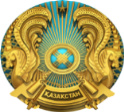 ПРАВИТЕЛЬСТВЕННЫЙ ЧАС 
«О ХОДЕ РЕАЛИЗАЦИИ АДРЕСНОЙ 
СОЦИАЛЬНОЙ ПОМОЩИ НОВОГО ФОРМАТА»
ноябрь 2018 года 
г. Астана
Развитие социальной помощи реализуется 
в соответствии с видением Главы Государства
Рост благосостояния казахстанцев: 
повышение доходов и качества жизни
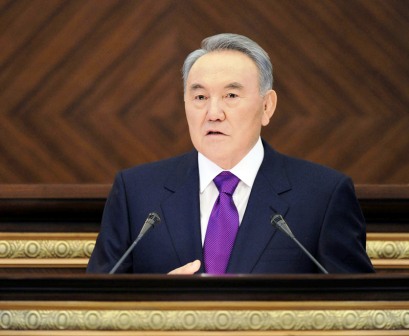 Послание Президента Республики Казахстан 
от 5 октября 2018 года
«Устойчивое развитие нашей страны вселяет большую надежду на дальнейшее повышение уровня жизни.
Благополучие казахстанцев зависит в первую очередь от стабильного роста доходов и качества жизни»
2
Уровень жизни населения Республики Казахстан
в процентах
Уровень бедности
4,7%
тыс.тенге
Среднедушевые денежные доходы
83 тыс. тг.
Индекс Джини
0,287
* или «индекс справедливости» — показатель, отражающий степень неравенства в распределении доходов внутри различных групп населения
3
Уровень жизни населения Республики Казахстан
Глубина бедности
0,4%
Острота бедности
0,1%
4
Модернизация системы социальной помощи
«План нации - 100 конкретных шагов»
Программа Президента Республики Казахстан от 20 мая 2015 года
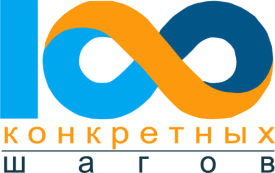 84 ШАГ. Оптимизация социальной  помощи через усиление её   адресного характера
«Cоциальная помощь будет предоставляться только тем гражданам, кто в ней действительно нуждается. Государственная адресная социальная помощь трудоспособным гражданам с низкими доходами будет предоставляться только при условии их активного участия в программах содействия занятости и социальной адаптации...»
Концепция социального развития Республики Казахстан до 2030 года, утвержденная постановлением Правительства Республики Казахстан от 24 апреля 2014 года № 396
«Система социальной защиты будет ориентирована на защиту доходов и оказание социальных услуг для уязвимых категорий населения.
Сокращение бедности через эффективную систему обусловленной социальной поддержки»
5
Модернизация системы социальной помощи
Закон РК «О внесении изменений и дополнений в некоторые законодательные акты Республики Казахстан по вопросам социальной защиты населения» от 28 октября 2015 года
До 1 января 2018 года
С 1 января 2018 года
АСП - как единое пособие
1
Специальное государственное пособие (многодетным семьям)
                  9 439 тенге
     Адресная социальная помощь      
                    2 692 тенге
Государственное детское пособие (малообеспеченным семьям, имеющим детей до 18 лет)
                    2 383 тенге
БЕЗУСЛОВНАЯ ПОМОЩЬ семьям без трудоспособных лиц
2
ОБУСЛОВЛЕННАЯ ПОМОЩЬ семьям с трудоспособными лицами
ЕДИНЫЙ ПОРОГ БЕДНОСТИ – 
   50% от ПМ 
   14 142 тенге - 2018 год
3
6
Новый формат АСП
СОЦИАЛЬНЫЙ КОНТРАКТ
соглашение определяющее права и обязанности сторон, об участии в активных мерах содействия занятости, а также об оказании АСП
ОБЯЗАТЕЛЬСТВА МИО
ОБЯЗАТЕЛЬСТВА ПОЛУЧАТЕЛЯ АСП
предоставление денежной помощи 
трудоустройство
вовлечение в ППЗиМП (обучение, МП, СРМ, микрокредитование и др.
специальные социальные услуги
целевое использование АСП, полученной в виде единовременных выплат
добросовестное участие в предложенных мерах содействия занятости
выполнение мероприятий по социальной адаптации
УСЛОВИЯ СОЦИАЛЬНОГО КОНТРАКТА
При отказе 
от подписания
При первичном
 невыполнении
При повторным 
невыполнении
АСП назначается только детям, и матерям, осуществляющим уход за детьми до 7 лет
АСП сокращается на 50% всем членам семьи, кроме детей и матерей, осуществляющих уход за детьми до 7 лет
АСП прекращается всем членам семьи, кроме детей и матерей, осуществляющих уход за детьми до 7 лет
7
Новый формат АСП
Комплексное оказание социальной помощи малообеспеченным гражданам или семьям включает в себя 3 вида государственной поддержки:
ДЕНЕЖНАЯ ВЫПЛАТА – на ежемесячной основе или в виде единовременной выплаты при обусловленном оказании помощи на 6 месяцев
1
МЕРЫ ПО СОДЕЙСТВИЮ ЗАНЯТОСТИ:
2
Трудоустройство на постоянные рабочие места
Общественная работа
Социальные рабочие места
Переподготовка, повышение квалификации
Молодежная практика
Содействие предпринимательской инициативе
3
ГАРАНТИРОВАННЫЙ ОБЪЕМ СПЕЦИАЛЬНЫХ СОЦИАЛЬНЫХ УСЛУГ
Меры социальной реабилитации инвалидов
Оказание государственной юридической помощи
Прикрепление к медицинской организации
Прохождение скрининг осмотров лечения при социально значимых заболеваниях
Постановка на учет при беременности
Постановка детей на учет в дошкольные организации
8
Центр занятости населения – единый оператор
До 1 января 2018 года
После 1 января 2018 года
Меры господдержки
Принцип «ОДНОГО ОКНА»
Организации
в городах - Центр занятости населения
АСП и ГДП
Отдел занятости и социальных программ
в селах -  Акимы сельских округов
Механизм:
СГП
Госкорпорация
Регистрация в качестве лица, ищущего работу и безработным
1
Центр занятости населения
Подача документов на назначение адресной социальной помощи
ЛИР
    РЕГИСТРАЦИЯ
2
Заключение социального контракта на трудоустройство, меры социальной адаптации
3
9
Исчисление совокупного дохода семьи
Совокупный доход семьи включает:
ЗА ИСКЛЮЧЕНИЕМ:
жилищной помощи
адресной социальной помощи
мер государственной
поддержки в рамках участия в активных мерах содействия занятости
Оплата труда
Денежные переводы
Социальные выплаты
Алименты
Доходы от       предпринимательской
деятельности
Вознаграждения 
по депозитам
11 видов пособий и выплат не рассматриваются в качестве дохода:
в связи с рождением ребенка, в связи с усыновлением ребенка-сироты, помощь при чрезвычайных ситуациях, помощь малообеспеченным, помощь детям из малообеспеченных семей, благотворительная помощь, на погребение и т.д.
Доходы от личного подсобного хозяйства учитываются в совокупном доходе семьи и рассчитываются на основе утвержденных нормативов продукции растениеводства и животноводства
МИО:
утвержденные нормативы могут корректировать с учетом особенностей регионов
10
Финансовое обеспечение нового формата АСП
Доля освоения выделенных 
целевых трансфертов
Финансирование на 2018 год
млрд. тг.
ПЛАН
ФАКТ 
за 9 месяцев
РБ
18,4
15,3
МБ
10,6
4,2
28,9
ВСЕГО
19,5
11
Внедрение АСП нового формата. Структура получателей
Всего получателей АСП
Численность получателей АСП
504
97 271
тыс. 
чел.
тыс.чел.
семей
В сельской
 местности
Обусловленная денежная помощь
431,6
330,9
тыс. 
чел.
тыс. 
чел.
85,6%
66%
В городской 
местности
Безусловная денежная помощь
173,1
тыс. 
чел.
72,4
тыс. 
чел.
34%
14,4%
12
Социальный портрет получателей АСПРеспублика Казахстан
Всего 97 271 семей
СКО
Павлодарская
Костанайская
Акмолинская
Сельские семьи
ЗКО
ВКО
Актюбинская
63% 
от всех семей
Карагандинская
Атырауская
Алматинская
Кызылординская
Мангистауская
РАСПРЕДЕЛЕНИЕ ПОЛУЧАТЕЛЕЙ АСП
Туркестанская
Жамбылская
г. Шымкент
в северных регионах
в южных регионах:
40,6% от всех семей
Неполные семьи
Многодетные семьи
25,2% от всех семей
73,8% от лиц имеющих образование
Среднее образование
57% от всех семей
С 1 и более работающим
13
Внедрение АСП нового формата. Структура получателей
Наибольший удельный вес среди получателей АСП занимают ДЕТИ:
Получатели АСП 
504 тыс. чел.
321,1 тыс. детей
63,7%
В разрезе СОЦИАЛЬНЫХ СТАТУСОВ среди получателей АСП представлены:
- Дети                                       – 321,1 тыс.человек  или 63,7%
 лица, занятые по уходу     – 93,7 тыс. человек или 18,6%
 имеющие работу                 – 42,2 тыс. человек или 8,4%
- самозанятые                        – 23,7 тыс. человек или 4,7%
- безработные                        – 8,9 тыс. человек или 1,8%
- студенты                              – 10,4 тыс. человек или 2,1%
- инвалиды                             – 2,6 тыс. человек или 0,5%
- пенсионеры                         – 1,4 тыс. человек или 0,3%
14
Внедрение нового формата АСП.
Содействие в активных мерах занятости
55%
93
51,5
Трудоспособные получатели 
денежной помощи
ВОВЛЕЧЕНЫ 
в меры занятости
тыс. 
чел.
тыс. 
чел.
37,2 тыс. чел. -  получателей АСП трудоустроены на постоянные рабочие места
11,2 тыс. чел. -  оказаны временные меры занятости
2,7 тыс. чел.    - направлены на курсы повышения, переподготовки квалификации и   переобучения
396 чел.           -  получили поддержку в рамках госпрограмм на организацию     предпринимательской деятельности
15
Содействие в активных мерах занятости
Доля трудоустроенных из числа трудоспособных получателей АСП
Доля трудоустроенных на постоянные рабочие места из числа вовлеченных в меры занятости
16
Результаты оказания АСП нового формата 
за 9 месяцев 2018 года
более 50% тыс. чел.
ПОЛУЧИЛИ ЕДИНОВРЕМЕННУЮ ВЫПЛАТУ за 3 месяца
40
тысяч 
семей
или
от общего числа получателей обусловленной денежной помощи
37 тысяч семей
НА РАЗВИТИЕ СОБСТВЕННОГО ХОЗЯЙСТВА
3 тысяч семей
НА ОТКРЫТИЕ ИЛИ РАСШИРЕНИЕ СОБСТВЕННОГО ДЕЛА
17
Меры социальной адаптации
89,7 тыс. чел.
17,8%
Мерами социальной адаптации ОХВАЧЕНО
Соц. помощь по решению МИО
Оказание спец. соц. услуг
Жилищная помощь на компенсацию расходов по оплате жилищно-коммунальных услуг
Постановка на учет в женских консультациях
Постановка на очередь предоставления жилья
Иные меры соц. поддержки
Секции, кружки, факультативные занятия
Постановка на очередь в детские сады
Материальная помощь по линии всеобуча
Оказание социальной и медико-педагогической коррекционной поддержки
20,3 тыс. чел.
8,2 тыс. чел.
2,8 тыс. чел.
130 чел.
582 чел.
26,4 тыс. чел.
11,4 тыс. чел.
16,9 тыс. чел.
2,9 тыс. чел.
36 детей
18
Эффект внедрения АСП нового формата на примере малообеспеченной семьи Аманбаевых в Жамбылской области
До 1 января 2018 года
После 1 января 2018 года
Размер месячного дохода до получения АСП - 7 075 тенге
тенге
тенге
Государственная поддержка: 
Трудоустроена в КХ «Төрт сарай» подсобным рабочим;
Социальная адаптация - обеспечение детей школьным питанием
19
Результаты внедрения АСП нового формата
За 9 месяцев 2018 года
Средний размер выплаты на семью за квартал
75 972  
тенге
ВСЕГО получатели АСП
504 
тыс. чел.
44,4
тыс.чел.
Вышли из состояния бедности
Доходы получателей АСП
7,3 
тыс. тенге
РОСТ
в 1,8 раза
12,8 
тыс. тенге
2017г.
2018г.
УВЕЛИЧЕНИЕ 
почти в 2 раза
Средний размер АСП
2 692 тенге
4 870 тенге
20
Институциональная база нового формата АСП
1
УСИЛЕНИЕ КАДРОВОГО ПОТЕНЦИАЛА  центров занятости
Введены 1 347 ассистента и 248 консультанта по социальной работе
2
АВТОМАТИЗАЦИЯ процессов приема и обработки документов на базе Центров занятости населения. Каждый этап продвижения получателя АСП осуществляется   в цифровом формате
ОБУЧЕНИЕ СОТРУДНИКОВ Центров занятости и Акиматов всех уровней по навыкам работы с малообеспеченными гражданами, а также по работе в информационной системе «Социальная помощь» в количестве 5 000 человек
3
4
ИНФОРМАЦИОННО-РАЗЪЯСНИТЕЛЬНАЯ РАБОТА с населением, а также с работниками местных исполнительных органов. В СМИ и социальных сетях опубликовано 988 материалов, в т.ч. в эфире республиканских и региональных телеканалов 329 сюжетов, в республиканских и региональных печатных изданиях 538 материалов, на интернет – ресурсах 121 публикация
21
Социологическое исследование на тему «Социальное самочувствие многодетной семьи в Казахстане»
Результат опроса:
Рекомендации:
84%
Увеличение размера АСП
респондентов
Улучшение жилищных условий
33%
респондентов
Частичную или полную оплату коммунальных услуг
30%
респондентов
22
Дальнейшее совершенствование 
АСП нового формата
Совершенствование порядка исчисления среднедушевого дохода претендентов на АСП
пересмотр  нормативов дохода от личного подсобного хозяйства
Проработка вопроса ранжирования критерия оказания помощи
на основе дифференцированного подхода по определению нуждаемости
Развитие интегрированной модели предоставления социальных услуг
профилактика социального неблагополучия
23